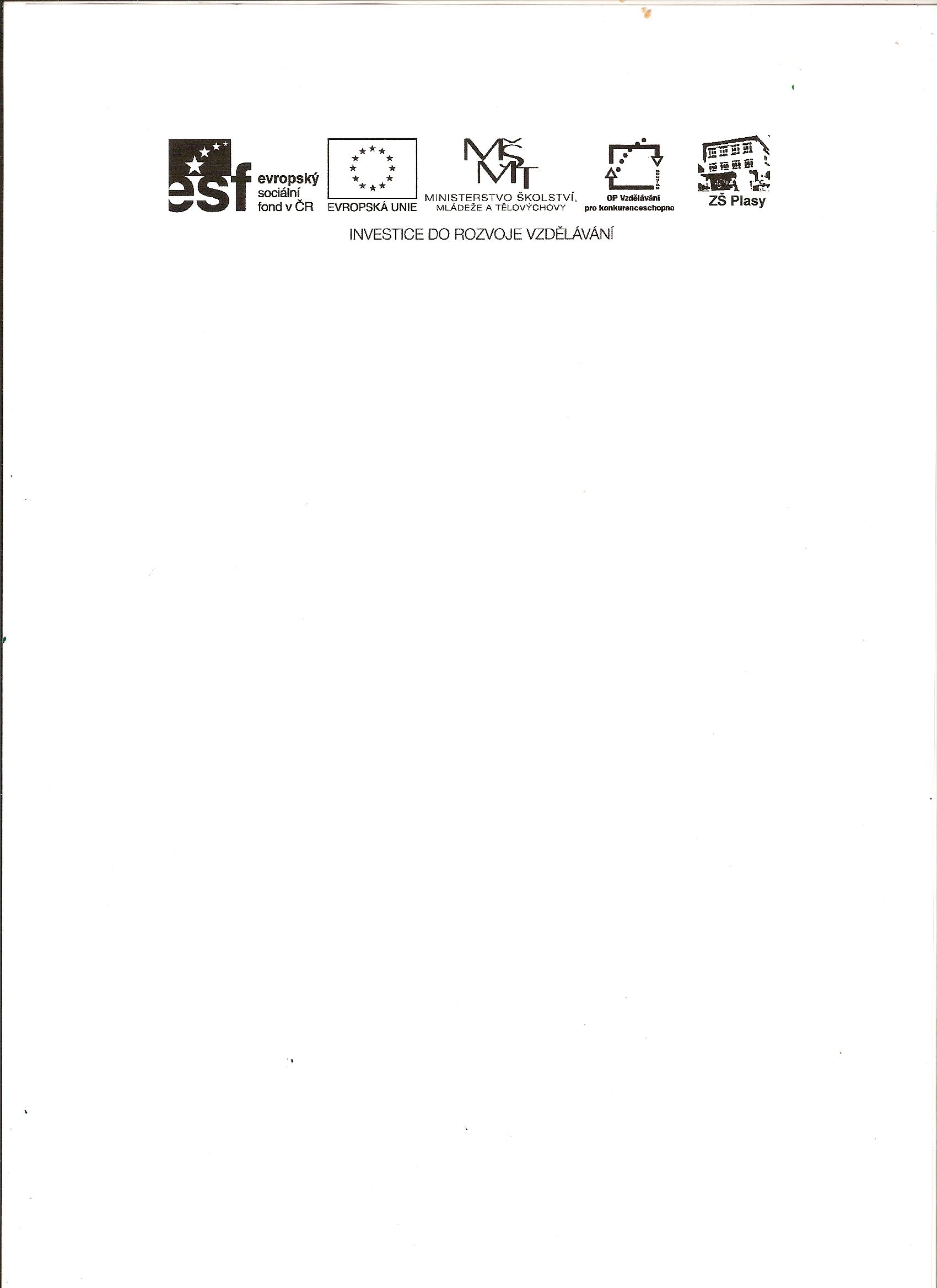 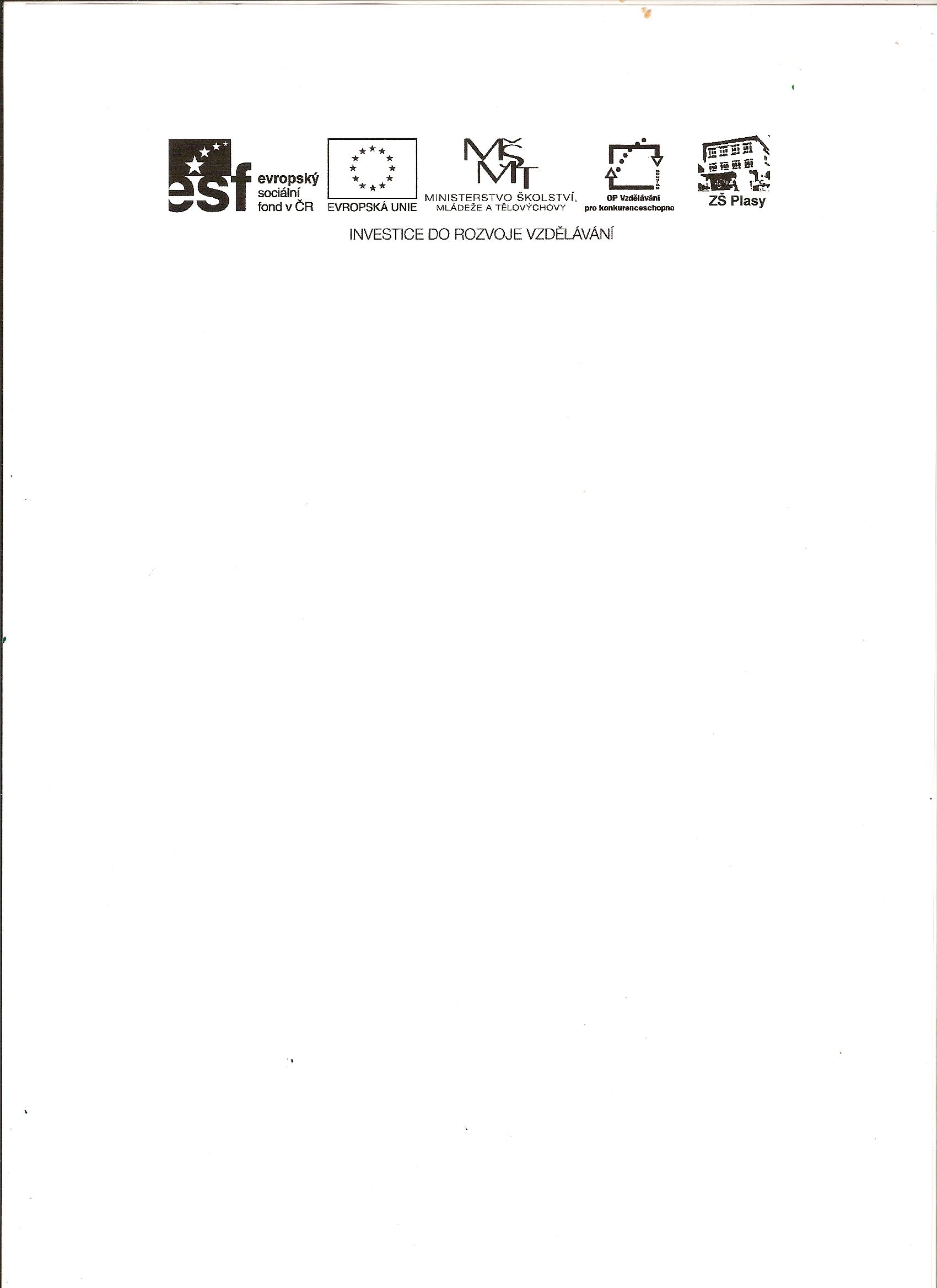 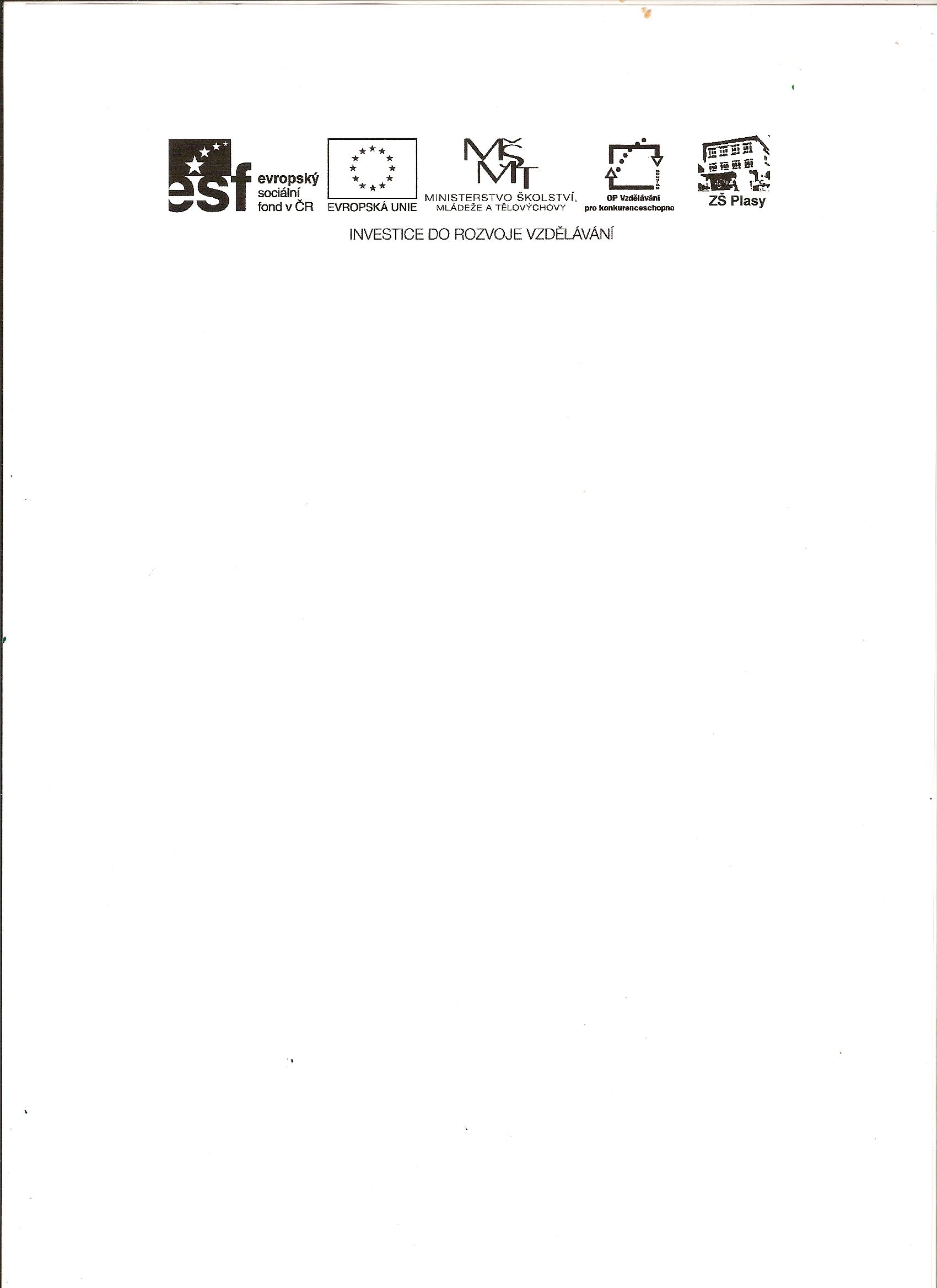 Výrazy s Proměnnou
Zapiš jako výraz s proměnnou
součet proměnné  x  a  čísla 3

proměnnou  x  zvětšenou o 3
x  +  3
Zapiš jako výraz s proměnnou
rozdíl proměnné y a čísla 8

proměnnou y zmenšenou o 8
y  -  8
Zapiš jako výraz s proměnnou
součin proměnné x a čísla 5

pětinásobek proměnné x
5x
n e b o
x.5
Zapiš jako výraz s proměnnou
podíl proměnné y a čísla 4

čtvrtinu proměnné y

proměnnou y čtyřikrát zmenšenou
Zapiš jako výraz s proměnnou
trojnásobek součtu proměnné x a čísla 7

součet proměnné x a čísla 7 třikrát zvětšený
3.(x + 7)
Zapiš jako výraz s proměnnou
dvě třetiny proměnné y

třetina dvojnásobku proměnné y
Zapiš jako výraz s proměnnou
pětina rozdílu proměnné x a čísla 4

rozdíl proměnné x a čísla 4 pětkrát zmenšený
Zapiš jako výraz s proměnnou
osmina proměnné y zvětšená o číslo 5

součet osminy proměnné  y a čísla 5
Zapiš jako výraz s proměnnou
součin proměnných x a y zvětšený o 2

součet čísla 2 a součinu proměnných x a y
xy + 2
Zapiš jako výraz s proměnnou
* rozdíl poloviny proměnné y a třetiny
   proměnné x

polovina proměnné y zmenšená o třetinu
     proměnné x
Zapiš jako výraz s proměnnou
dvojnásobek rozdílu proměnné x a čísla 9
     zvětšený o číslo 11

součet čísla 11 a dvojnásobku rozdílu
    proměnné x a čísla 9
2.(x – 9) + 11
Zapiš jako výraz s proměnnou
čtyři pětiny součtu proměnných x a y

pětina čtyřnásobku součtu 
     proměnných x a y
Zapiš jako výraz s proměnnou
polovina součinu proměnných x a y
    zvětšená o 5 

součet poloviny součinu proměnných x a y
     a čísla 5
Zapiš jako výraz s proměnnou
polovina součtu čísla 5 a součinu
    proměnných x a y  

polovina součinu proměnných x a y
    zvětšeného o číslo 5
Zapiš jako výraz s proměnnou
součin součtu proměnné x a čísla 8
    a rozdílu proměnné y a čísla 1
(x + 8).(y – 1)